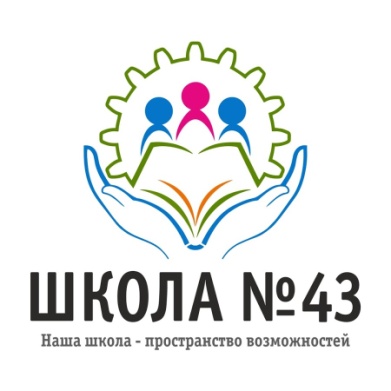 «Литература учит нас понимать окружающий мир, 
а математика – точно мыслить, соизмерять и оценивать этот мир»
1
2
16
3
15
4
14
5
13
12
6
11
7
10
8
ВИКТОРИНА 
«МАТЕМАТИКА  +  ЛИТЕРАТУРА»
9
Рулева  Т.Г.
Какой русский поэт и в каком произведении 
написал эти математические строки: 
«Мы почитаем всех нулями, 
а единицами себя»?
НАЧАЛО
ОТВЕТ
А.С.Пушкин «Евгений Онегин»
Рулева Т.Г.
Название какой кривой  является 
в то же время литературным термином и 
что она означает в литературе?
НАЧАЛО
ОТВЕТ
Гипербола. Преувеличение.
Рулева Т.Г.
Какой русский писатель окончил 
физико-математический факультет 
Московского университета и 
был послом России в Иране?
НАЧАЛО
ОТВЕТ
А.С.Грибоедов
Рулева Т.Г.
Какая русская мера длины дала название двум сборникам стихов Марины Цветаевой и сколько метров она содержит?
НАЧАЛО
ОТВЕТ
Верста. 1066,8 м
Рулева Т.Г.
Кто из русских поэтов служил 
на Кавказе и возил  с собой учебник французского математика Безу?
НАЧАЛО
ОТВЕТ
М.Ю.Лермонтов
Рулева Т.Г.
Кто из великих русских писателей составлял задачи по арифметике?
НАЧАЛО
ОТВЕТ
Л.Н.Толстой
Рулева Т.Г.
Рекордсменом среди писателей 
с результатом 27000 является Л.Н. Толстой, а на втором месте - А.С. Пушкин с результатом 24000. По какой номинации?
НАЧАЛО
ОТВЕТ
По количеству использованных слов
Рулева Т.Г.
Какая «литературная величина» произведения бывает и положительной, и отрицательной?
НАЧАЛО
ОТВЕТ
Герой произведения
Рулева Т.Г.
Какую линию можно найти
     в литературном произведении?
НАЧАЛО
ОТВЕТ
Сюжетную линию
Рулева Т.Г.
Какие книги для детей написал профессор математики, логик Чарльз Лютвидж Доджсон, он же Льюис Кэрролл?
НАЧАЛО
ОТВЕТ
«Алиса в стране Чудес», «В Зазеркалье»
Рулева Т.Г.
Кого английский поэт Джордж Гордон Байрон окрестил «принцессой параллелограммов»?
НАЧАЛО
ОТВЕТ
Свою жену, родившую ему дочь Августу-Аду Лавлейс, ставшую первым в мире программистом.
Рулева Т.Г.
По подсчётам учёных, герои произведений английского поэта и драматурга Уильяма Шекспира произносят это слово 2259 раз. Что это за слово?
НАЧАЛО
ОТВЕТ
Любовь
Рулева Т.Г.
Какой прозаический жанр является 
средним арифметическим 
рассказа и романа?
НАЧАЛО
ОТВЕТ
Повесть
Рулева Т.Г.
Кто выше: сказочный россиянин-коротышка Мужичок-с-ноготок 
или Дюймовочка?
НАЧАЛО
ОТВЕТ
Дюймовочка. 1 дюйм-2,54 см
Рулева Т.Г.
Кто из русских писателей сочинил задачу 
про трех купцов, внесших капитал 
для создания торгового предприятия? 
Сейчас эта задача могла бы служить 
прототипом для создания акционерного общества.
НАЧАЛО
ОТВЕТ
А.П.Чехов
Рулева Т.Г.
Кто из советских писателей написал рассказ «Федина задача»?
НАЧАЛО
ОТВЕТ
Николай Носов
Рулева Т.Г.